Modules 14:Stocks
“Always invest for the long term.”
Warren Buffet
Copyright  © eNestEgg Press, LLC.
Learning Objectives
What are Stocks?
What are the Pros and Cons of stocks?
What's the difference between common and preferred stock?
Where do stocks fit in my plan?
Where do you buy and sell stock?
Copyright  © eNestEgg Press, LLC.
WHAT ARE STOCKS?
What is Stock?   (Source: Investopedia)
Plain and simple, stock is a share in the ownership of a company. Stock represents a claim on the company's assets and earnings. As you acquire more stock, your ownership stake in the company becomes greater. Whether you say shares, equity, or stock, it all means the same thing.
Copyright  © eNestEgg Press, LLC.
Corporations issue stock to:
Raise money to start or expand business
Pay ongoing business expenses
Advantage to issuing stock: Issuing company does not have to repay money
Disadvantage to issuing stock: Owners are diluting ownership
Stocks will be the cornerstone of most investors portfolios. Stocks tend to yield a higher growth rate, however they also carry more risk than most other investments such as bonds. Stocks are considered a growth and sometimes income security. 
Reading: Starting Investing with only $1,000 (Source: NASDAQ)
Copyright  © eNestEgg Press, LLC.
Pros and Cons of Stock
PROS:
Stocks usually yield a high return.
Some stocks pay dividends. (Pay a share of profits back to shareholders)
Video: Dividends Explained  (Source: YouTube)
Copyright  © eNestEgg Press, LLC.
Pros and Cons of Stock
CONS:
Stocks tend to be riskier compared to other investments such as bonds.
Stock prices can rise and fall dramatically. (This is known as volatility) 
What is Stock Market Volatility (Source: YouTube)
There is no guarantee that you will profit or even breakeven.
Copyright  © eNestEgg Press, LLC.
Where do stocks fit in my investment plan?
Stocks are a growth investment. You will usually heavily invest in stocks throughout your entire investment lifespan, particularly early on.
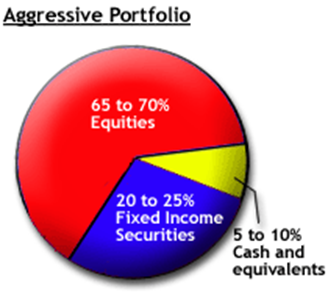 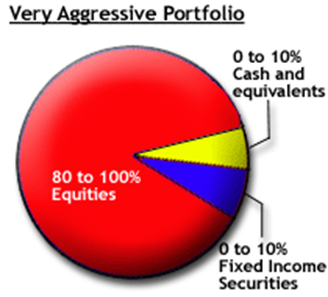 Copyright  © eNestEgg Press, LLC.
Where do stocks fit in my investment plan?
Think of it this way: you’re 25 years old and looking to invest. You have on average 40 years before you retire. It makes more sense for you to make investments with higher growth but lower safety (like stocks). You have a large time span to recover from any economic down turns or losses you may incur from poor investment decisions.  In other words, you have more time and incentive to gamble a little bit.  You have more breathing room.
Copyright  © eNestEgg Press, LLC.
Where do stocks fit in my investment plan?
Suppose you are 60 years old, and have about 3-5 before retirement.   You are about to retire, your main concern is holding on to what you have.  An economic downturn or investment business failure could mean delaying your retirement for several years.  You want something safe……you want to invest more heavily in bonds.
Copyright  © eNestEgg Press, LLC.
Cluster 1
Copyright  © eNestEgg Press, LLC.
Common Stock
Common vs Preferred Stock
Most stock is common stock.
Common stock gives their holder voting rights in the company.
Dividends are not guaranteed and can vary quite a bit.
If the company goes bankrupt, common stock holders are the last to be paid off.
Long term, common stock will provide a greater return than almost any other investment.  This comes with a good deal of risk.
Copyright  © eNestEgg Press, LLC.
Preferred Stock
Still represents ownership in a company.
Preferred Stock holders DO NOT have voting rights.
Usually guaranteed a fixed dividend forever (More reliable)  
If the company goes bankrupt, Preferred stock holders are paid off before common stock holder (but after bond holders)
Preferred stock is often seen as midway between a bond and common stock.
Copyright  © eNestEgg Press, LLC.
Types of Preferred Stock
Cumulative-  If the company gets into trouble and isn't able to dividends, Cumulative preferred stock holders will receive all missed dividends before common shareholders receive any dividends.  
Reading: Cumulative Preferred Stock Vs. Non-Cumulative (Source: Finance ZACKS)
Convertible-  The holder has the option to convert his/her preferred stock into common stock after a certain date.
Reading: Convertible Preferred Stocks for Beginners (Source: Aboutmoney)
Copyright  © eNestEgg Press, LLC.
How do you profit off of stock?
Dividend Income- More on Dividends   (Source: Investopedia)
The Board of Directors for a Company may choose to declare dividends if they have enough after-tax profits.
Dividends are a distribution of profits to the shareholders.  
Dividends can be cash, additional stock, or the companies products.
Most are given every 3 months.
Copyright  © eNestEgg Press, LLC.
How do you profit off of stock?
Stock increases in value
Say you buy a share from the Kinnison Wig Corporation.  You buy the share for $5.00.  A year later the stock increases in value to $6.00 per share.  Your CAPITAL GAINS for that stock is now $1.00.  If you chose to sell that share of stock you would see a net profit.
Copyright  © eNestEgg Press, LLC.
How do you profit off of stock?
Stock Splits
Stock Splits (Source: YouTube)
More on stock splits (Source: Investopedia)
When a company decides to split its companies existing shares.  The shares increase but the total value of all the outstanding stock stays the same.  The lower price per share often makes the stock more attractive to investors.  It is NOT certain a stock will become more valuable after a split.
Copyright  © eNestEgg Press, LLC.
Cluster 2
Copyright  © eNestEgg Press, LLC.
Factors and Lingo
There are many things that determine the strength of a particular stock:
Corporate Earnings-  The ability for a company to generate future earnings
Higher earnings = Higher Stock value
Earnings Per Share (EPS)-  A measure of profitability
After tax income/shares of common stock
A rise in EPS= Good sign
EPS (Source: YouTube)
Price Earnings Ratio (PE)- How much an investors pays for their earnings.  
Price per share/ Earnings per share
The higher the PE (usually over 20), the more optimistic investors are for higher  future earnings.  
P/E (Source: Investopedia)
Copyright  © eNestEgg Press, LLC.
Factors and Lingo
Projected Earnings- Estimated earnings for a Corporation.
EPS and PE are based on past data, Projected earnings may be more relevant.
Not set in stone nor always correct.  
Projected earnings > Last years earning = Good sign
Dividend Yield 
Annual Dividend/current price per share
Dividend yield increase= Good Sign
Total Return
Total Return= Capital Gains + Dividends 
Book Value
Copyright  © eNestEgg Press, LLC.
Cluster 3
Copyright  © eNestEgg Press, LLC.
Where/How to buy/sell stock?
Primary Market
A primary market is when you purchase securities(stock in this case) directly from the company (usually through a middle man).  
An Initial Public Offering is the first time a company sells stocks or bonds to the public.  
IPOs (Source: YouTube)
Buying an IPO is generally considered risky.
Copyright  © eNestEgg Press, LLC.
[Speaker Notes: http://www.investopedia.com/video/play/stock-market/]
Where/How to buy/sell stock?
Secondary Markets- Exchange
A security exchange is a place where people go to buy and sell securities. 
This is done through Brokers.  Brokers represent groups of investors.  
The New York Stock Exchange is one of the largest and most well known security exchanges.
Copyright  © eNestEgg Press, LLC.
Where/How to buy/sell stock?
Secondary Market- Over the Counter
Thousands of different stocks are not sold at an official organized exchange.  
Dealers are like brokers, but rather than just acting as an agent for their clients they actually have their own inventory of securities.  
The Over the Counter Market (OTC) is a network of dealers who buy and sell these particular stocks.  (Not really sold over a store counter).  
Most OTC transactions are done through NASDAQ, and is nothing more than the electronic marketplace for these stocks.
Copyright  © eNestEgg Press, LLC.
Brokers
Picking a Broker is like picking an investment, you need to do your homework.  
Online/ Discount Brokers- Least expensive, Just takes your orders.
Discount brokers with assistance-  Charges a little more, gives a little more information
Full-service brokers-  Traditional Stock brokers.  More expensive than discount brokers, but provide advice and services for every aspect of your financial life (including but not limited to retirement planning, budgeting, insurance planning, etc.)
Money Managers-  Full service stock brokers for investors with substantial assets.  You often need at least $100,000.00 for an account.  Charge very high fees and have almost complete control of their clients account.
Copyright  © eNestEgg Press, LLC.
Full Service vs. Discount Brokers
How much advice to you need/want?  How much are you willing to pay?

Full service Brokers may be best for those will little or no investing experience.  
Discount brokers are often used by investors who feel they have enough knowledge and experience to research and make their own investment decisions.  
Online are a best fit for people who use discount brokers and also feel comfortable trading stocks online.
Copyright  © eNestEgg Press, LLC.
Charges
You are charged every time your broker buys or sells on your behalf.  
There is usually a flat fee per trade.
Example: A $25 fee every time a broker buys or sells for you.
There may be additional charges based on the number of shares and the value of the shares.  
Full service > Discount > Online
Copyright  © eNestEgg Press, LLC.
Investment Strategies
There are many, many different types of investment mindsets and strategies when it comes to stocks.  How you and your advisor choose to invest will depend on whether it is short or long term and how much of a risk taker you are.  Your age, station in life, risk tolerance, and investment goals will all heavily factor into you strategy and desired outcomes.
Copyright  © eNestEgg Press, LLC.
Cluster 4
Copyright  © eNestEgg Press, LLC.